Django: инструкция по применению
KharkivPy #1
23 ноября 2011
Колодяжный Иван
1 из 21
[Speaker Notes: Test notes]
Django: инструкция по не применению
KharkivPy #1
23 ноября 2011
Колодяжный Иван
2 из 21
[Speaker Notes: Test notes]
Существует 2 способа использовать Django
KharkivPy #1
3 из 22
[Speaker Notes: Есть только 2 способа. Когда он нам подходит, и когда не подходит. Остальное – их комбинации.
Сразу отказываетесь от джанго – это способ №2
Намеренно не буду говорить о других веб-фреймворках (pyramid, pylons), но многое сказанное будет актуальным и для них]
Алгоритм работы с Django
Пункт #1. Берем Django
Пункт #2. Берем напильник
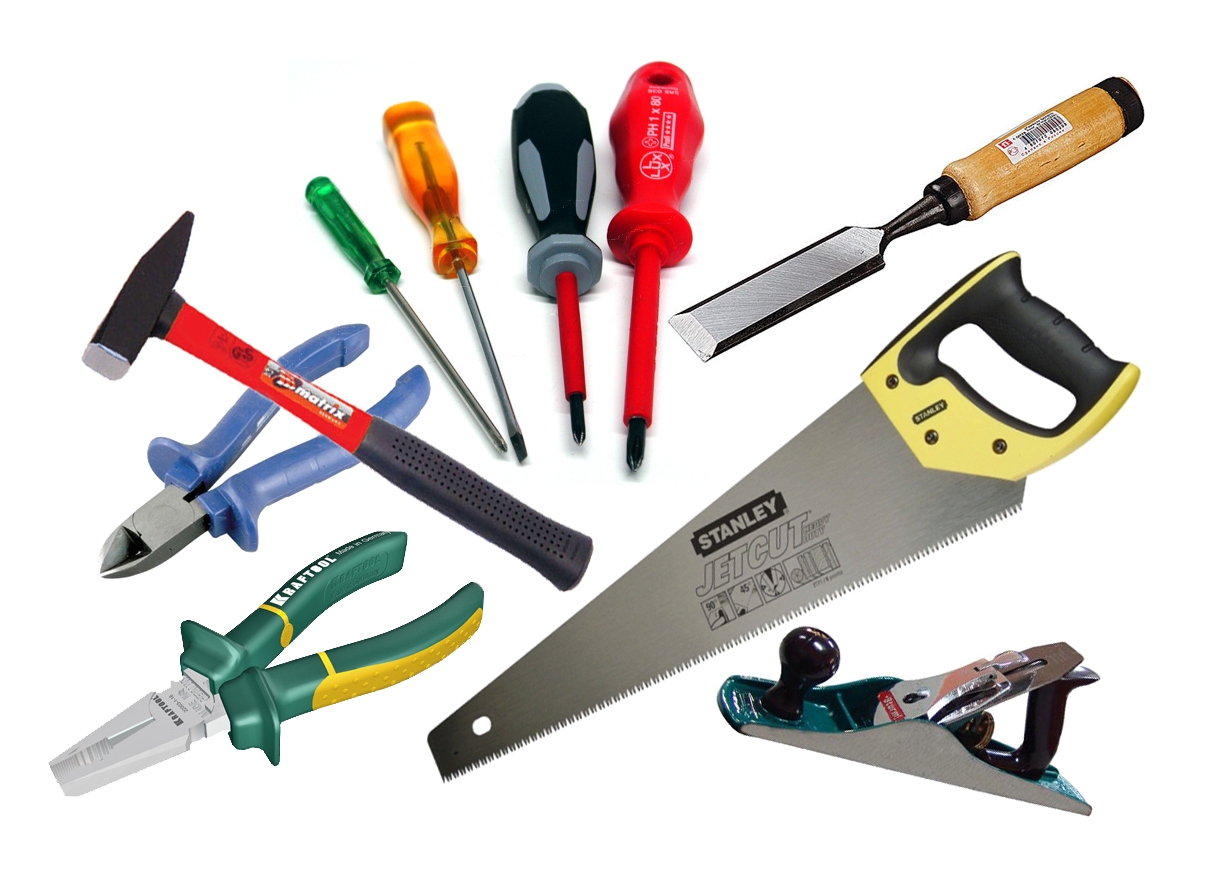 KharkivPy #1
4 из 22
[Speaker Notes: В качестве напильника: свой код, готовые модули/приложения и т.д.]
Алгоритм работы с Django
Пункт #1. Берем Django
Пункт #2. Берем напильник




Пункт #n. Пользуемcя и радуемся жизни
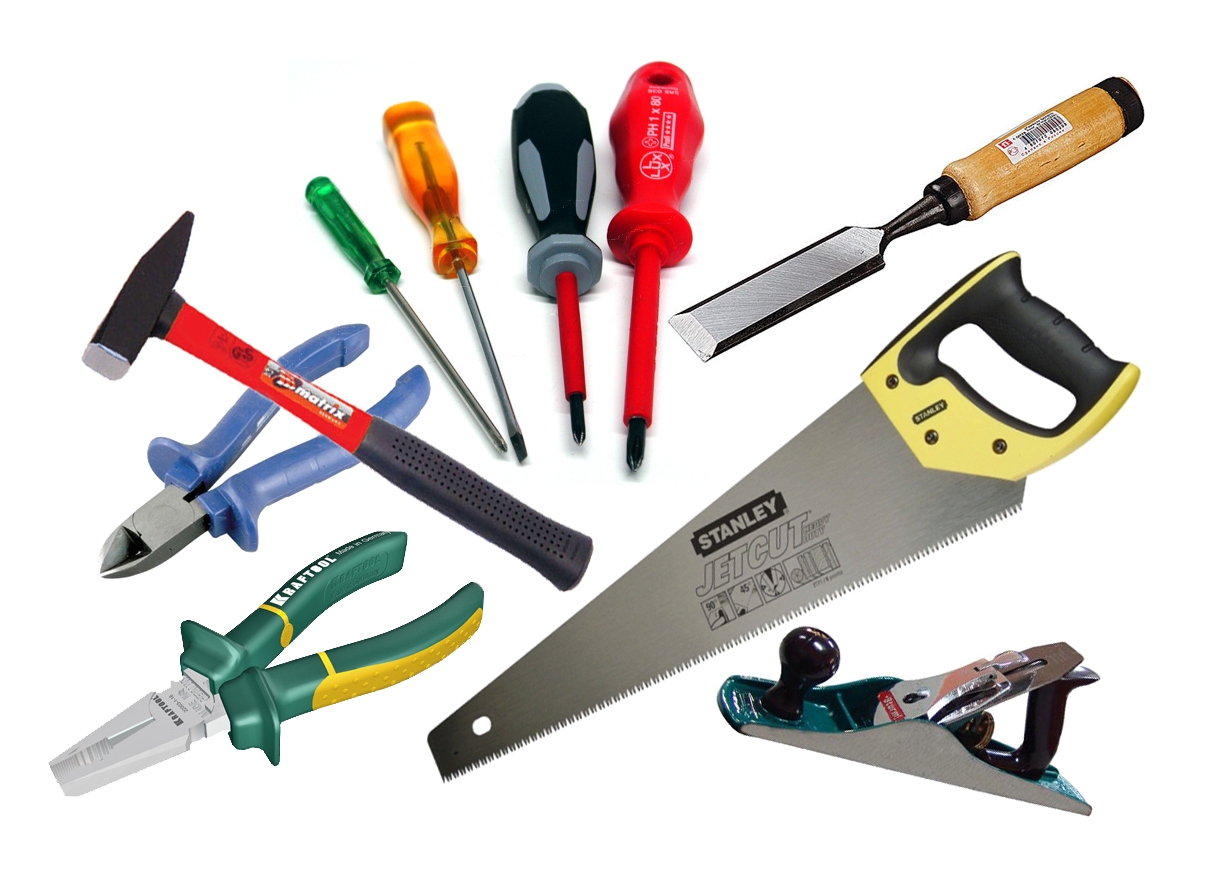 KharkivPy #1
3 из 22
Алгоритм работы с Django (ver.2)
Пункт #1. Берем Django
Пункт #2. Берем напильник
…
KharkivPy #1
4 из 22
[Speaker Notes: Понимаем что что-то не так]
Алгоритм работы с Django (ver.2)
Пункт #1. Берем Django
Пункт #2. Берем напильник
…
Пункт #n. Выбрасываем Django.
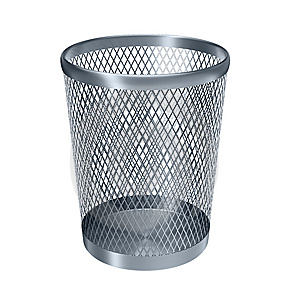 KharkivPy #1
4 из 22
Алгоритм работы с Django (ver.2)
Пункт #1. Берем Django
Пункт #2. Берем напильник
…
Пункт #n. Выбрасываем Django.
…

Пункт #m-1. Находим подходящее решение
Пункт #m. Пользуемcя и радуемся жизни
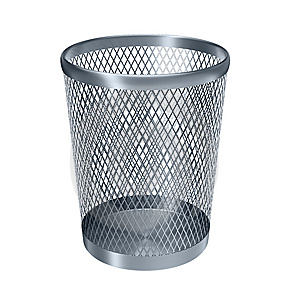 KharkivPy #1
4 из 22
Алгоритм работы с Django (ver.2.1)
Пункт #1. Помним о Django
Пункт #2. Понимаем что он нам не подходит
Пункт #3. Находим подходящее решение
Пункт #3. Пользуемcя и радуемся жизни
KharkivPy #1
5 из 22
[Speaker Notes: Для тех, кто не использует джанго]
Когда нам подходит Django
Нужен опыт с Django
Нужно быстро сделать сайт с админкой
Есть хорошее готовое приложение/модуль для Django
Стандартного ORM вполне достаточно
Какие-то из модулей Django очень хорошо подходят для текущей задачи
Нужно сделать что-то очень быстро и нет опыта с другими фреймворками.
KharkivPy #1
6 из 22
[Speaker Notes: Описание 5+1 случаев, когда django хорошо подходит.

Субъективно. Хорошо что есть выбор фреймворков.
Написал эти 6 пунктов я тогда, когда в одной части нашего проекта мы отказались от джанго в пользу другого, более компактного фреймворка.

Итого получилось 6 пунктов. Если не выполняются хотя бы 3, то нужно задуматься о целесобразности использования Django. IMHO.]
Когда нам подходит Django
Создание CMS
Создать приложение на основе готового
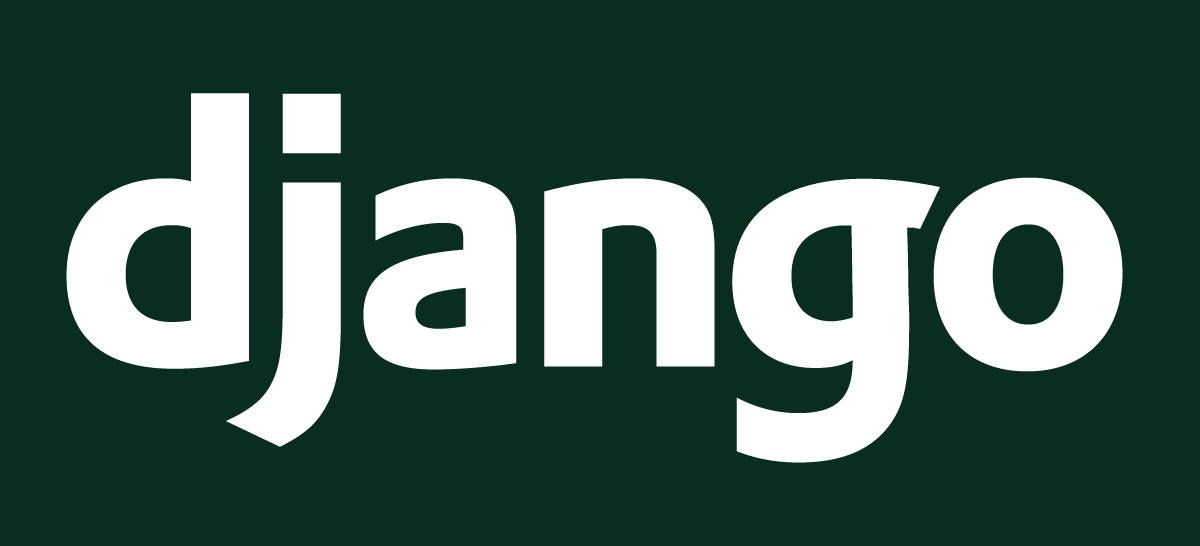 KharkivPy #1
7 из 22
[Speaker Notes: Описание случаев, когда django хорошо подходит.
Разбор полетов]
Создание CMS
Admin site
Authentication
Comments
E-mail
Flat pages
Pagination
Redirects
Site map
Static files
Syndication feeds
Validators
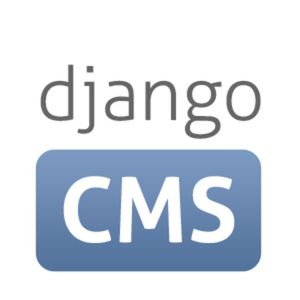 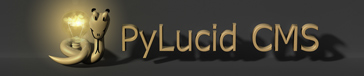 KharkivPy #1
8 из 22
[Speaker Notes: Описание кейса, когда джанго подходит очень хорошо на примере контентного проекта.
Для cms/контентного проекта из коробки есть почти все готовое
https://docs.djangoproject.com/en/1.3/
На слайде вынесены компоненты из django.core & django.contrib для примера того, что уже почти все реализовано за нас, остается только использовать готовое. Ну и напилиник…]
Когда нам не подходит Django
Нет взаимодействия с базой данных
Отсутствует presentation layer
Замена большей части стандартных компонентов
Использование NoSQL, GAE
KharkivPy #1
9 из 22
[Speaker Notes: Описание кейсов, когда от джанко стоит отказаться.
Нет модели или шаблонов? Заменяем стандартный движок, орм, пишем свою админку для пользователей? Что тогда остаются от джанго? Стоит ли оно чтобы продолжать использовать его? Я думаю что нет..
Далее идет описание случаев, когда без джанго задача решается проще/быстрее]
Веб приложение без доступа к БД
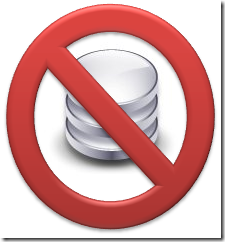 KharkivPy #1
10 из 22
[Speaker Notes: В качестве модели – что угодно, кроме БД (веб-серсисы, файлова система, сокеты..)]
Веб приложение без доступа к БД
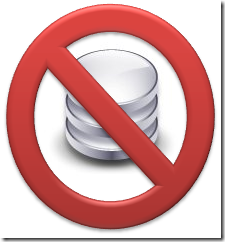 Удаляем models.py
Реализовываем доступ к данным (REST, чтение из файлов и т.д)
Забываем про ModelForms
KharkivPy #1
10 из 22
[Speaker Notes: В качестве модели – что угодно, кроме БД (веб-серсисы, файлова система, сокеты..)]
Веб приложение без доступа к БД
Стандартная аутентификация/авторизация не подходит
Вслед за этим пишем свою админку
KharkivPy #1
11 из 22
[Speaker Notes: В результате – выкинули часть фреймворка, программисты злые: функциональнсть есть, знакома, но пользоваться нельзя.]
Веб приложение без доступа к БД
Стандартная аутентификация/авторизация не подходит
Вслед за этим пишем свою админку
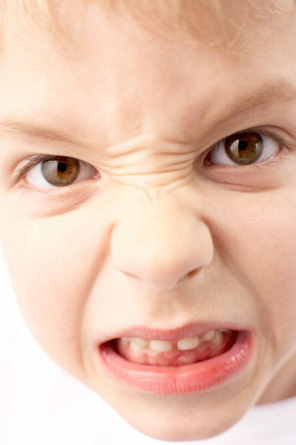 KharkivPy #1
11 из 22
[Speaker Notes: В результате – выкинули часть фреймворка, программисты злые: функциональнсть есть, (авторизация, молел-формс, орм) знакома, но пользоваться нельзя.]
Веб приложение без доступа к БД
Выбрасываем django
Берем небольшой веб-фреймворк (например, flask)
Пишем нужную нам логику 
Не думаем о том, что что-либо в используемом фреймворке нам нельзя использовать
KharkivPy #1
12 из 22
Веб приложение без доступа к БД
Нет ненужно когда
Размер приложение, как правило, становится меньше
KharkivPy #1
13 из 22
[Speaker Notes: Все хорошо и радуемся жизни]
Веб приложение без доступа к БД
Нет ненужно когда
Размер приложение, как правило, становится меньше
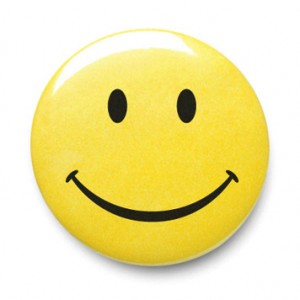 KharkivPy #1
13 из 22
[Speaker Notes: Все хорошо и радуемся жизни]
Отсутствует GUI (REST-сервис, COMET-сервер)
Шаблоны не нужны
«Тяжелые» запросы плохо подходят для COMET
Многопоточность «из коробки» - использование threading
Non-blocking I/O?
KharkivPy #1
14 из 22
[Speaker Notes: Нет гуи – нет template engine.
Запросы в джанго – не самые легкие, реализация комета – тормоза и много памяти
Всю работу с многопоточностью пишем руками, используя стандартные модули
Нет поддержки неблокирующего ввода/вывода]
Отсутствует GUI (REST-сервис, COMET-сервер)
Использование инструментов, предназначенных для таких задач
KharkivPy #1
15 из 22
[Speaker Notes: Есть много готовых решений для таких задач. Работают быстрее.
Eventlet, gevent, NodeJS]
Отсутствует GUI (REST-сервис, COMET-сервер)
Использование инструментов, предназначенных для таких задач
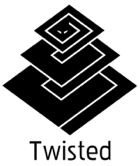 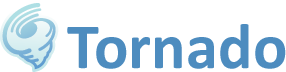 KharkivPy #1
15 из 22
[Speaker Notes: Есть много готовых решений для таких задач. Работают быстрее.
Eventlet, gevent, NodeJS
Todo: что юзает твистед и торнадо]
Замена большей части стандартных компонентов
Выбросить стандартный ORM
Использовать другой template engine
Попытаться это все интегрировать и родную инфраструктуры (form views, admin site)
KharkivPy #1
16 из 22
Замена большей части стандартных компонентов
Выбросить стандартный ORM
Использовать другой template engine
Попытаться это все интегрировать и родную инфраструктуры (form views, admin site)
KharkivPy #1
16 из 22
Замена большей части стандартных компонентов
Принцип Парето 20/80
80% времени переписывается стандартный функционал
KharkivPy #1
17 из 22
[Speaker Notes: Большую часть времени – создаем велосипед
Потом столько же дорабатываем велосипед напильником]
Замена большей части стандартных компонентов
Принцип Парето 20/80
80% времени переписывается стандартный функционал
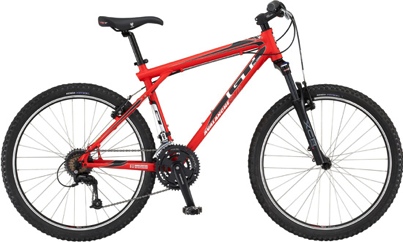 KharkivPy #1
17 из 22
[Speaker Notes: Большую часть времени – создаем велосипед
Потом столько же дорабатываем велосипед напильником]
Замена большей части стандартных компонентов
Принцип Парето 20/80
80% времени переписывается стандартный функционал
Еще 80% времени - исправление багов
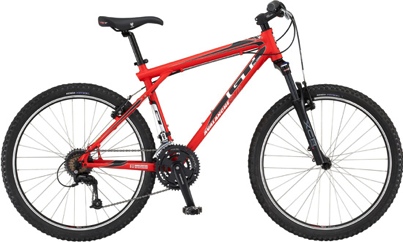 KharkivPy #1
17 из 22
[Speaker Notes: Большую часть времени – создаем велосипед
Потом столько же дорабатываем велосипед напильником]
Замена большей части стандартных компонентов
Принцип Парето 20/80
80% пишем сами
20% есть в Django
KharkivPy #1
18 из 22
[Speaker Notes: Пишем 80% функциональности сами? Повод задуматься о выборе другого фреймворка]
Замена большей части стандартных компонентов
Принцип Парето 20/80
80% пишем сами
20% есть в Django
Зачем нам Django?
KharkivPy #1
18 из 22
[Speaker Notes: Пишем 80% функциональности сами? Повод задуматься о выборе другого фреймворка]
Использование NoSQL
Используем стандартный API для ORM
Используем django nonrel
Используем почти всю django инфраструктуру но:- помним про join- готовимся делать патчи для django nonrel
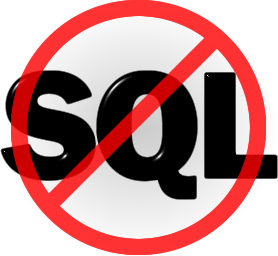 KharkivPy #1
19 из 22
[Speaker Notes: Надеемся что никто не залезет на продакшн и не напишет join!
Вожможные ошибки в рантайме при использовании стандартного апи, которое «всегда работало» с реляционными бд. 
Пару слов о gae
TODO: версия django nonrel]
Использование NoSQL
Используем модуль для работы с нужной NoSQL БД
Отказываемся от всей Django инфраструктуры
Задумываемся о целесообразности использования Django
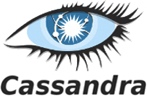 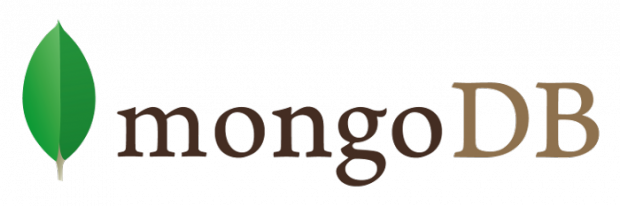 KharkivPy #1
20 из 22
[Speaker Notes: Невозможность использование всего, что связано с моделью
Redis, memcacheDB]
KharkivPy #1
21 из 22
[Speaker Notes: жданго – не швейцарский нож! Насколько бы он ни был хорош, не стоит его использовать везде.
Иногда разработчики принимают решение написать свой мини-фреймворк для решение текущей задачи]
Спасибо
Skype: e0ne-user
Blog: http://blog.e0ne.info/
E-mail: e0ne@e0ne.info
Twitter: @e0ne
KharkivPy #1
22 из 22
[Speaker Notes: «всем спасибо, все свободны» (с) ]